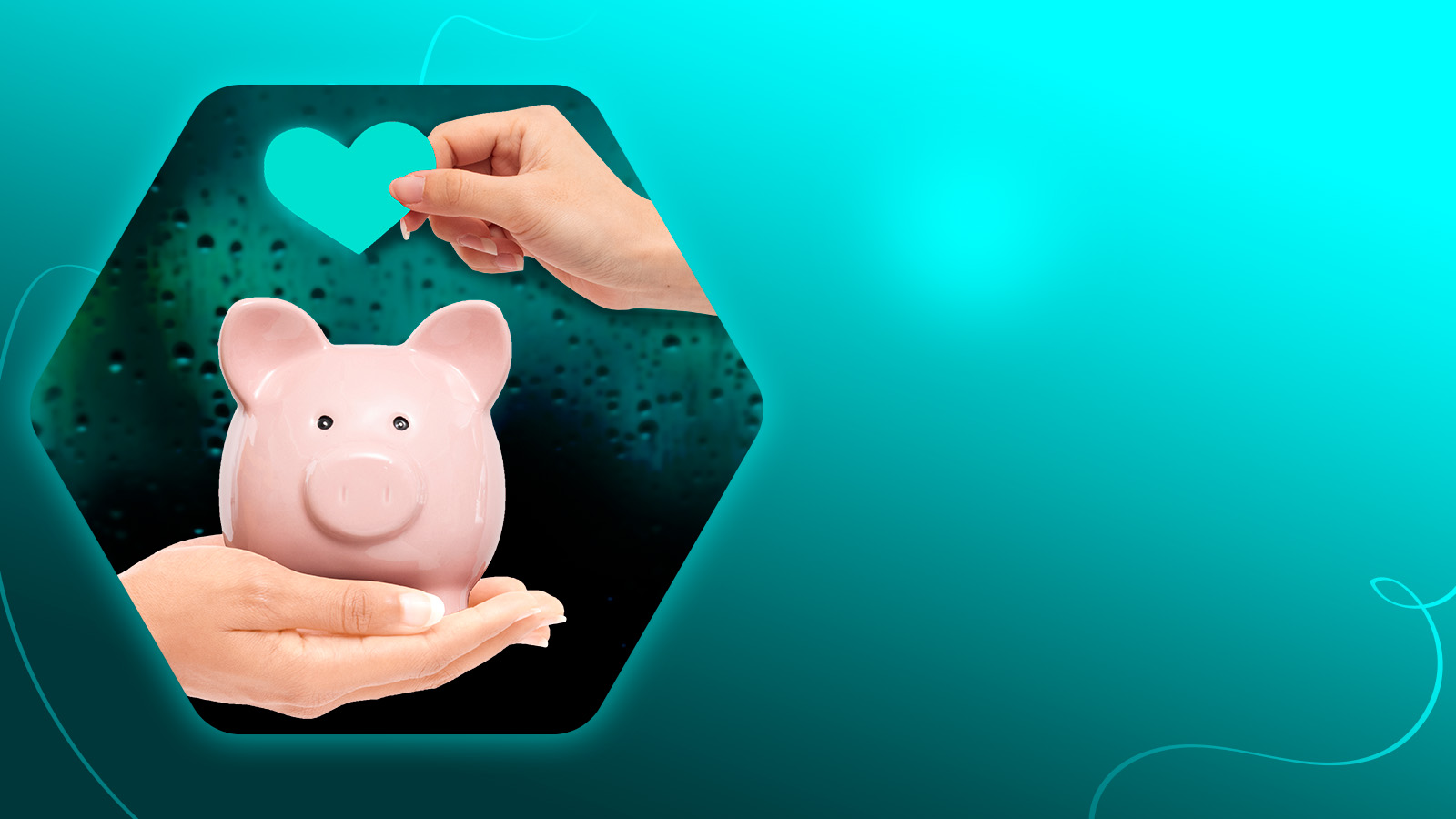 Финансовый отчет 
февраль 2025
на 01.02.2025: 5 568 726,43 рублей

Поступило за февраль 2025: 5 148 415,15 рублей, из них:
	- физические лица: 5 080 559,26 рублей
	- юридические лица: 0 рублей
	- предпринимательская деятельность: 67 855,89 рублей

Израсходовано за февраль 2025: 1 970 210,45 рублей, из них:
- уставная деятельность: 1 672 605,47 рублей
- административная деятельность: 297 604,98 рубля
Остаток на 28.02.2025: 8 746 931,13 рубль